Diferenciální diagnostika dušnosti
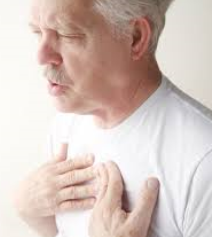 Dušnost
subjektivní nedostatek vzduchu, obvykle se zvýšeným dechovým úsilím
objektivně obtížné
i několikrát zvýšená plicní ventilace nemusí být dušností  !! 
usilovná práce dých.svalů, zatahování jugulárních  a supraklavikulárních jamek
u zdravého pocit nedostatku vzduchu při zvýšené svalové práci
hypoxie nepoměr mezi nabídkou a potřebou O2 pro tkáně, nutná pro zachovaní aerobního metabolismu
Dušnost
fr 12-16/min 
dušnost automat. neznamená RI (ventilace je nedostatečná, změna parc.tlaků krev. plynů (PaCO2 > 6 kPa, PaO2 < 9 kPa)
tachypnoe /bradypnoe 
ortopnoe – klid. dušnost, nemožnost dýchat v horiz.poloze (pl. edém) městnání krve v pl.řečišti před selháv. komorou 
astma cardiale-noční paroxysm.dušnost,vlhké fen.chrůpky,cval 
astma mixtum - suché fen.pískoty,vrzoty při kard.selhávaní
hyperpnoe – prohloubené dýchani se zvětšenim minut. pl.objemu (acidoza, febrilie)
asfyxie – urgentní stav, komb. život ohrožující hypoxie s hyperkapnii bez možnosti kompenzace (edém HDC, aspirace cizího tělesa)
apnoe – dočasná zástava dechu( ischemie,  poškozeni CNS)
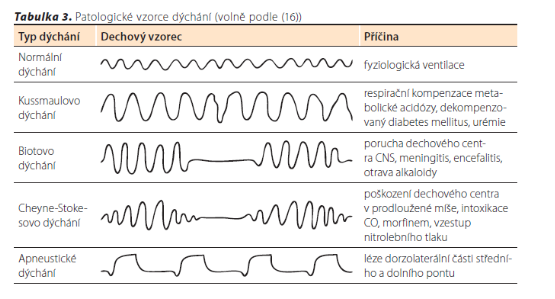 Patfyziologie
dech. centrum -mozk.kmen, dochází k integraci aff.signalů z periferie z mechanoreceptorů a chemoreceptorů,a nasledně se zde generuji eff.signaly, které ovlivňuji dychaní
chemoreceptory citlivé ke změně chem.slož. krve (pH,PaCO2, PaO2)-na ventr.povrchu prodlouž. michy, v karot.tepnách a aortě. Vysílají impulzy stimulující resp.centrum prostřednictvím sinokarotickeho, glossofaryngealniho a bloudivého nervu .
mechanoreceptory reagují na změnu napěti v plicích a v DC
    cestou n.vagus a n. phrenicus
proprioceptory, svalová vřetenka nebo šlachová tělíska- informaci o napěti v DC

když eff. signály nevedou k dostatečné alveol.ventilaci
      = pocit dušnosti
Plicní edém
filtrace tekutiny z kapilár do pl.interstic.prostoru a do alveolů při porušené Starlingově rovnováze-zvýš.intrakap.tlak tlačí tekutinu ven z cévy do interstic.prostoru plic/onkotický tlak plasmy drží tekutinu intravaskulárně
pokud dojde k poruše ustálené rovnováhy, je tekutina filtrována do interstic.prostoru plic a při narušení mezibun.spojení epitelu vystílejíciho pl.alveoly dojde i k filtraci tekutiny až do aleveolů a k těžšímu stupni pl.edému
kard.edém-v důsledku selhávaní LK dochází k zvýš.pl.intravask.tlaku, poruše St.rovnováhy. a filtraci tekutiny do interstic.prostoru
nekard.edém-
vysokohorský, při hypoxii způsobené vasokonstrikci dochází k poruše Ster.rovnováhy a toku tekutiny do intersticia
intoxikaci heroinem-pl.edém způsobený zvýšením permeability alveolkap.membrány 
neurog.pl.icní edém –u chorob CNS, vasokonstrikce při  masivní aktivaci sympatiku
Klasifikace dušnosti
dle vzniku 
náhlá -vteřiny-min-edém, aspirace, panická porucha 
akutní - hodiny-dny astma, infekt DC
chronická – měsíce - roky, fibróza, CHOPN

dle trvání
kontinuální
paroxysmální- záchvatovitá- námahová- klidová

dle příčiny- vdechová, výdechová, smíšená
Dušnost dle příčiny
Inspirační - nemoci nosní (polypy), zúženi hltan/hrtan (zánět,nádor, otok, cizí těleso, zvenčí) 
Exspirační - zúžení perif. průdušek, průdušinek, astma bronch, emfyzem, CHOPN (prodlouž. exsp, exs.bronch. piskoty a vrzoty)
Smíšená - plicní (restrikce dychaci plochy (infiltrace pl.par), pneumotorax,pl.embolie,
kard(astma cardiale ,ischemie myokardu) 
ostatní (ascites, Pickwick, meteorismus, břišní nádory, anemie, dušnost u ledvinové nedostat, neurocirkulační astenie)
Dušnost
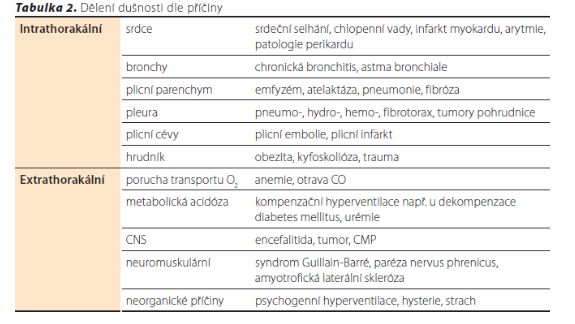 Obstrukce dých.cest
extratorakální- nejčas.aspirace, alergický edém glottis, u dětí epiglottis
- dušnost, stridor, retrakce suprakl.jamek v  insp.
intratorakální 
akutní (ak.bronchitis,astma bronchiale,pneumotorax, fluidotorax)
chronická (chron.bronchitis, CHOPN, bronchiektasie)
- interm.ak.exacerbace(mukopur.sputum, kašel,suché fenomény)
NYHA
u kard.dušnosti koreluje tíže onemocnění s tíží dušností (NYHA)

1. dušnost při velké námaze 
2. při střední námaze(schody)
3. při menší námaze 
4. klidová dušnost
Dg
Správně odebraná anamnéza!!!- nástup příznaků, délka trvání, průvodní symptomy (febrilie, kašel, závislost na námaze, bolesti na hrudi)
Klinické vyšetření – zásadní pohled + poslech. Dechová frekvence, ortopnoe, kašel, náplň jugul. žil, otoky DKK- anasarka, celkový stav pacienta
Poslechové (poklep) nálezy: nepřízvučné (srdeční selhání), přízvučné chrůpky, vlhké chropy (pneumonie), oslabené až vymizelé dýchání(PNO, fluidothorax) pískoty, vrzoty (CHOPN, astma) trubicové dýchání /pneumonie/
Dg
EKG- tachykardie, arytmie, přetížení PK-,Q ve III,S v I, RBBB - plicní embolie
RTG S+P (zadopřední+ event.boční)- pneumonie, PNO, fluidothorax, srdeční selhání
Laboratoř-KO (anémie) základní biochemické vyšetření-rozšiřujeme o NT-BNP, ev. troponin, koagulace – D-dimery, venozní Astrup
Vyšetření arteriálních krevních plynů
Doplňující vyšetření : 
Echokardiografie – cor pulmonale, kinetika, EF LK, perikard.výpotek, chlopenní vady
Dg
Spirometrické vyšetření – typ ventilační  poruchy, BSK test, bronchodilat.test
CT, ev. HRCT plic- interst.plic procesy, tu
CT angiografie a.pulmonalis, event. ventilačně perfúzní scan 
MR srdce – kardiomyopatie
Zátěžová vyšetření, spiroergometrie, zátěžové echo, scinti myokardu
Terapie
oxygenoterapie (zvýšeni obsahu kyslíku ve vdechované směsi ,zvýšeni nabídky kyslíku tkáním
z dlouhodobého hlediska při vyšším průtoku kyslíku může oxygenoterapie u pacientů s chron.resp. insuficiencí, u nichž je hypoxemie jediným stimulem dechového centra, přestavovat riziko retence CO2  rozvojem  hyperkapnického komatu (PaCO2 ≥ 13 kPa)
DDOT- využívající koncentrátory kyslíku s nízkým průtokem 1–2 l/min
neinvazivní ventilace (podmínkou je spolupráce/ dostatečná dech. aktivita), při neklidu pacienta,
vznik sval.únavy a nedostatečne oxygenaci (dech. frekv>35/min, PaO2 < 9 kPa při FiO2 0,40, PaCO2 > 7,5 kPa) orotracheální intubace s plnou ventilací
Terapie
kardialní: diuretika (furosemid), nitraty (ke sníženi preloadu), katecholaminy(dobutamin, noradrenalin) ke zvýšeni srdečního výdeje
dekompenzovaná hypertenze antihypertenziva (Tensiomin,nitráty )
při tachyarytmii (digoxin, amiodaron). 
morfin,zvyšuje toleranci k pCO2 a tlumi sympatikus
AKS( koronarni revaskularizace),
PE AK, akutni cor pulmonale fibrinolytika  
plicní postižení - bronchodilatancia (aminophyllin), β2 sympatomimetika (fenoterol, salbutamol), anticholinergika (ipratropium bromid) glukokortikoidy (inhalačni nebo systemové) exacerbace stavu na podkladě infektu ATB
tumory( chemo, radioterapie nebo chirurgie)
fluido/pneumotorax -hrudní drenáž
 psychogenni (anxiolytika a antidepresiva)
Kazuistika
Pacient r.1957 přichází na NUP bez doporučení pro asi týden progredující námahovou dušnost, zastavuje se po několika metrech, bez stenokardií, febrilie 0, kašel 0, další potíže nemá.
Doposud bez významnějších komorbidit, jen léčba hypertenze
Vstupně hraniční saturace 02 94%, EKG bez zn . AKS, mírná sinusová tachykardie kolem 100/min
V klinickém obraze : dýchání alveolární, čisté, AS regulérní, dýchání alv.b.v.f, bez otoků DKK, bez zn.TEN
Laboratorně KO v normě, základní biochemie v normě, mírná elevace troponinu na 20 ng/l (hranice do 14)
Pozitivní D-dimery 3.7ug/ml -  norma do 0.5
Kazuistika
- RTG hrudníku mírná hyperémie,srdeční stín štíhlý
- CT angiografie a.pulmonalis potvrzena bilaterální plicní embolie segmentárně a subsegmentárně  s dilatací pravostranných srdečních oddílů 
-LMWH dle váhy pacienta sc.a 12h. 
-UZ žil DKK - bez zn.  pro DVT
-echokg hraniční PK, bez PH, EF LK 69%
Kazuistika
Z dalšího došetření indikována : spiroergometrie a ventilačně perfuzní scan na KNM k odlišení chronické embolizace/akutní ( pac.udává na cílený dotaz občasné bolesti na hrudi s námahovou dušností)
V rámci paraneo screeningu doplněny Tu markery, nadhraniční PSA - k urologickému došetření, UZ břicha negativní, stolice na okultní krvácení.
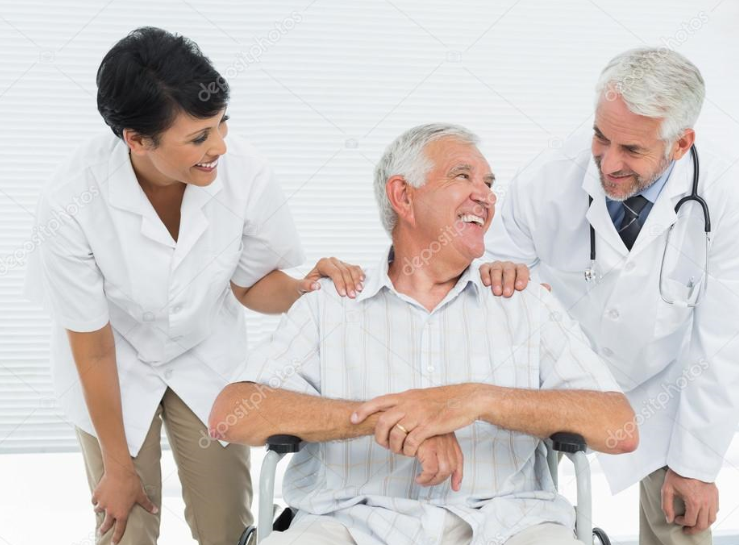